OGLEJ SI RISBO OTROK V TELOVADNICI. KAKO SE OTROCI GIBLJEJO NA TELOVADNIH ORODJIH (GRED, KLOP, KOZA, LETVENIK)?KATERE DELE TELESA MORAJO PREMIKATI, ČE TEČEJO, PLEZAJO, VODIJO ŽOGO …?
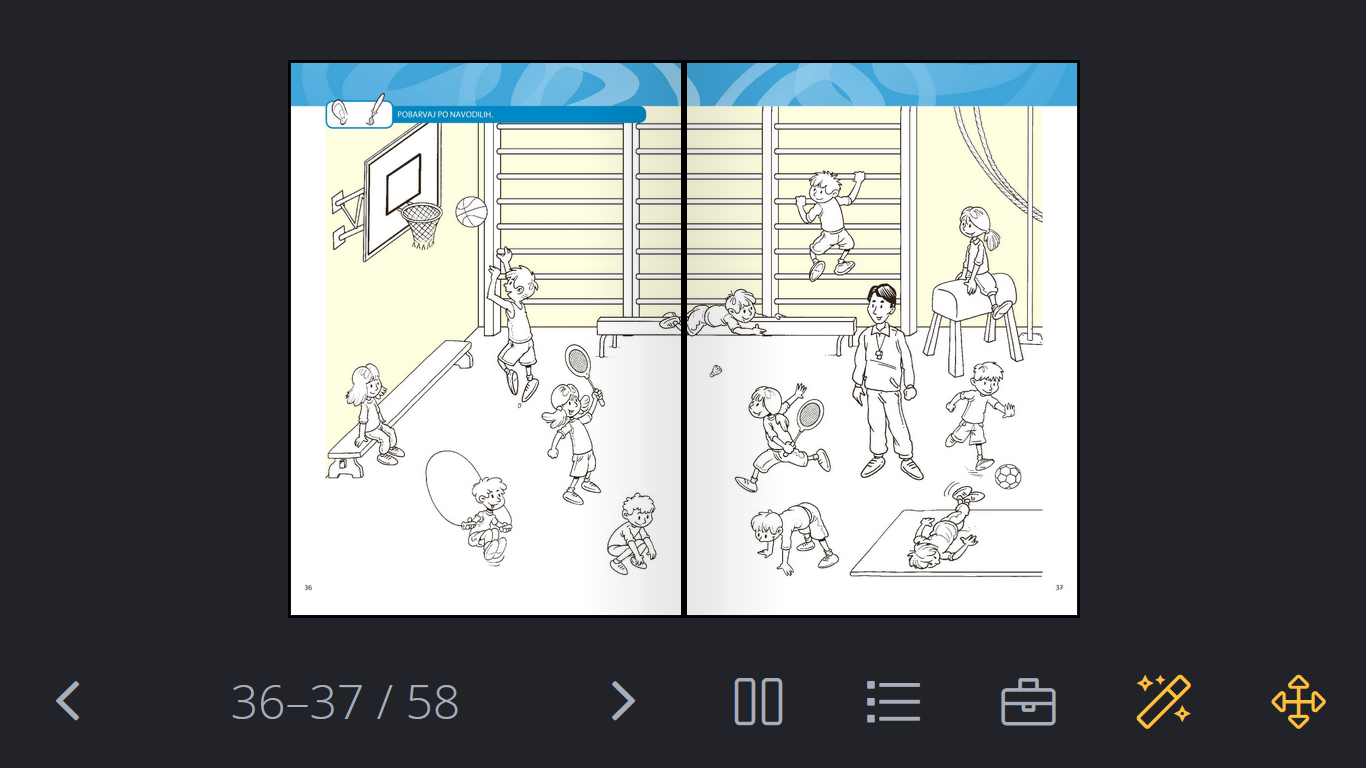 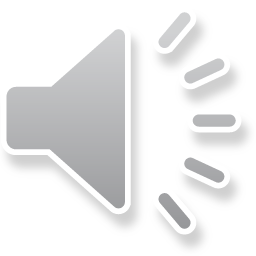